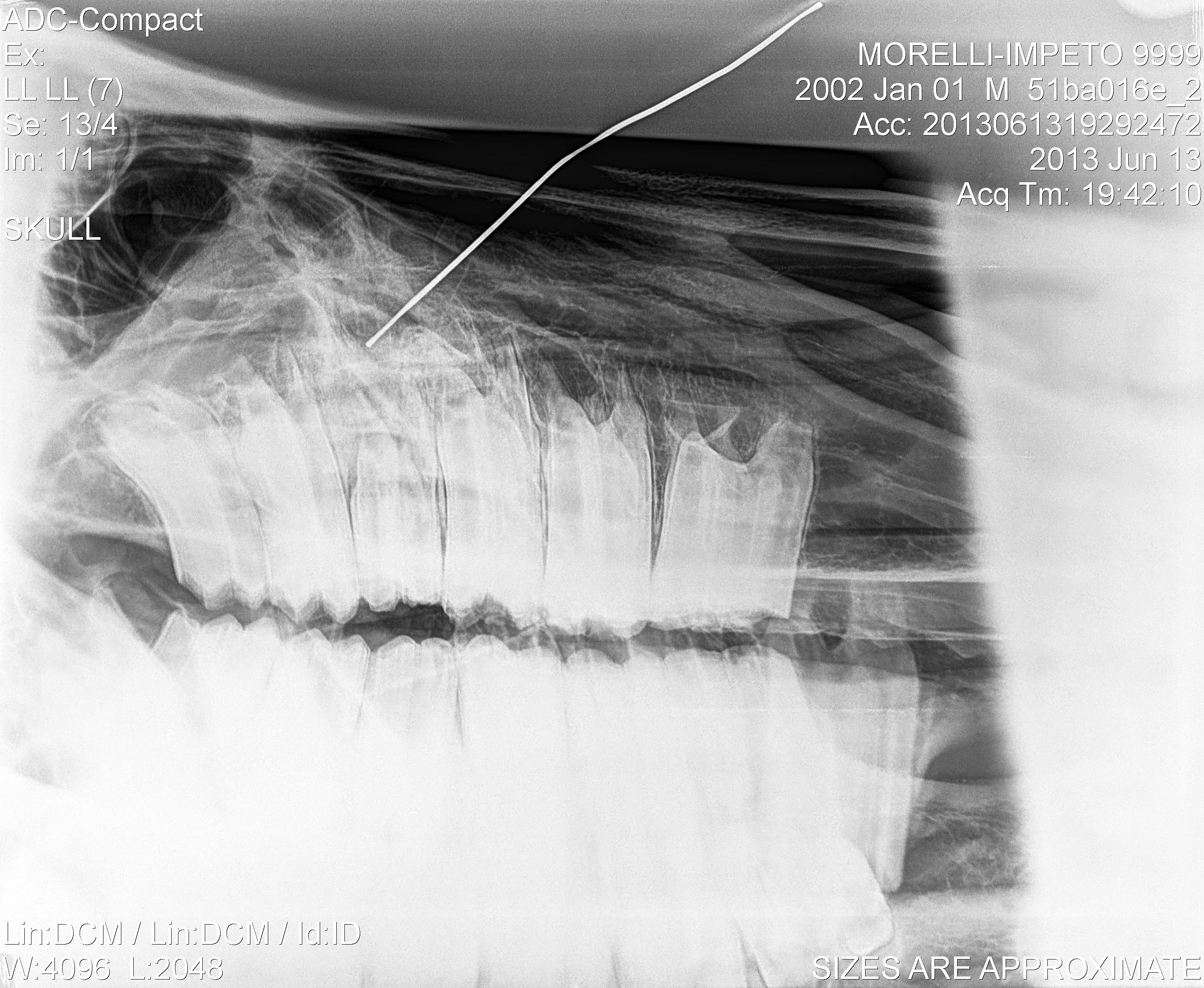 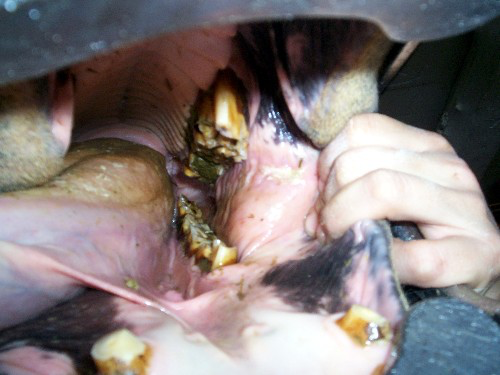 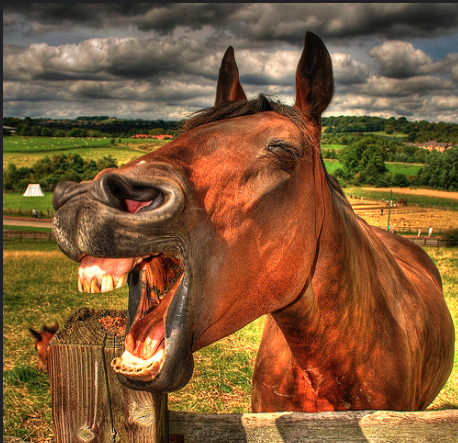 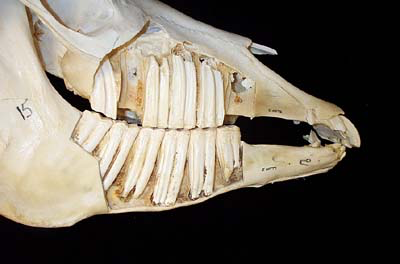 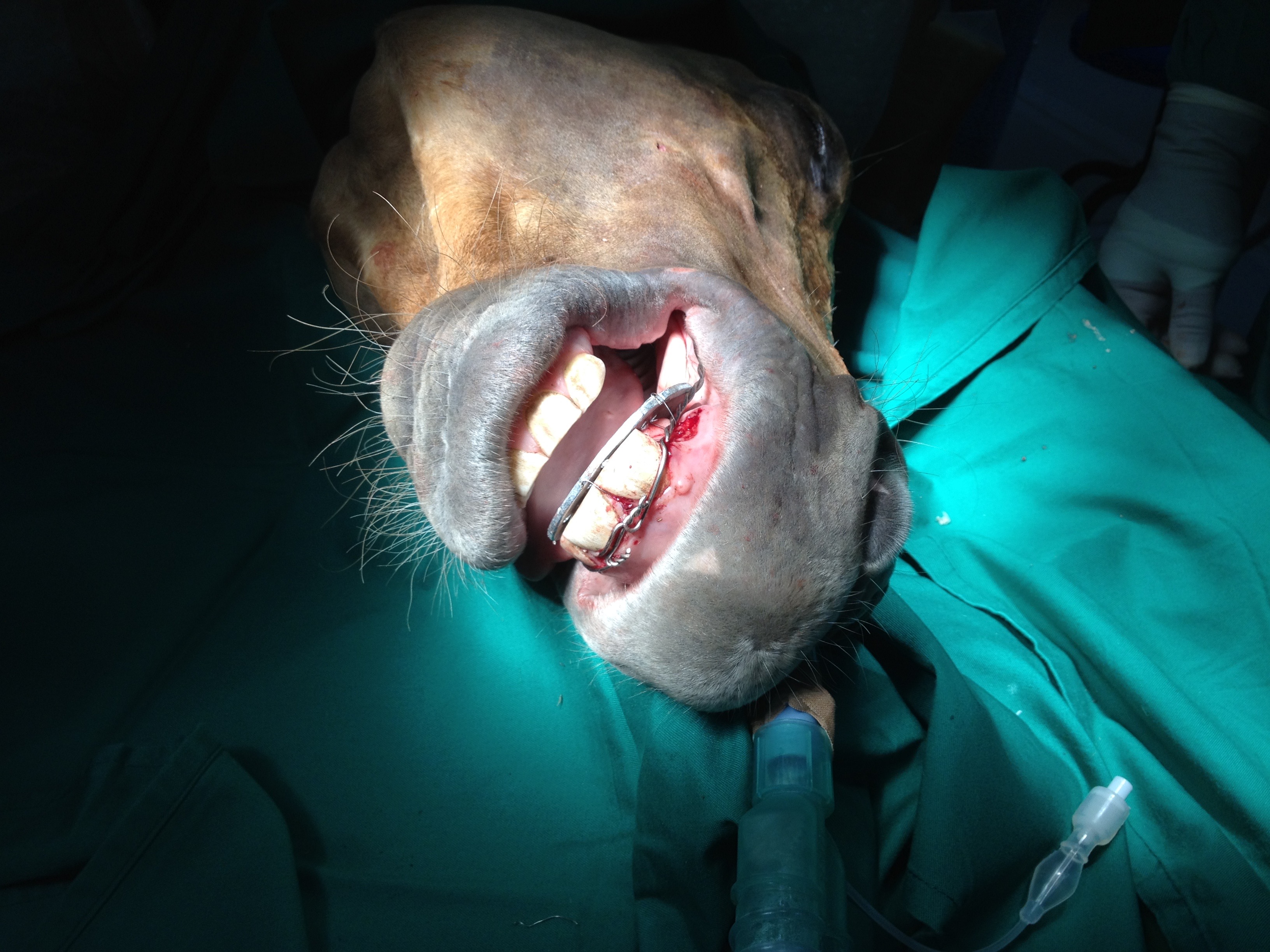 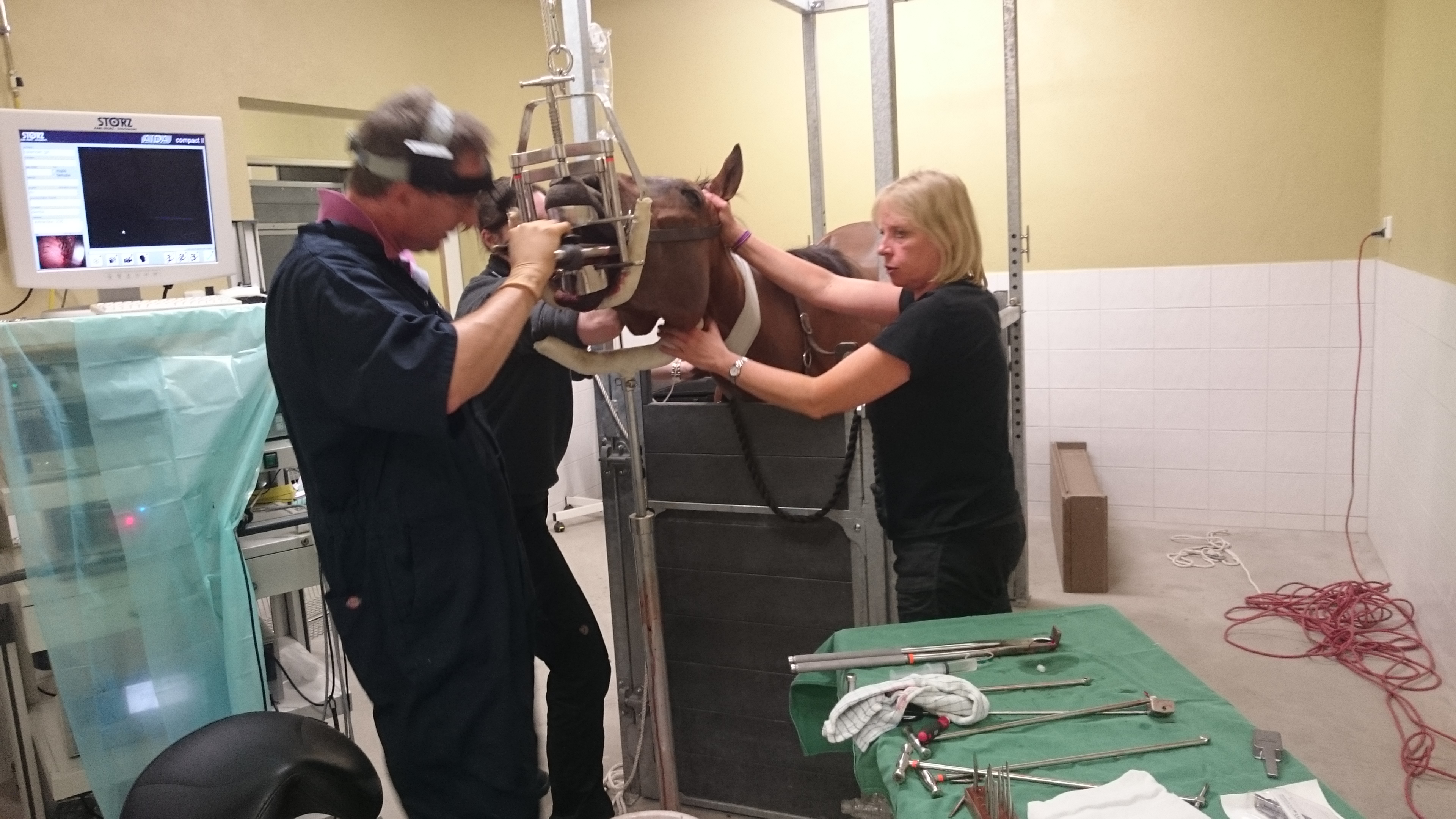 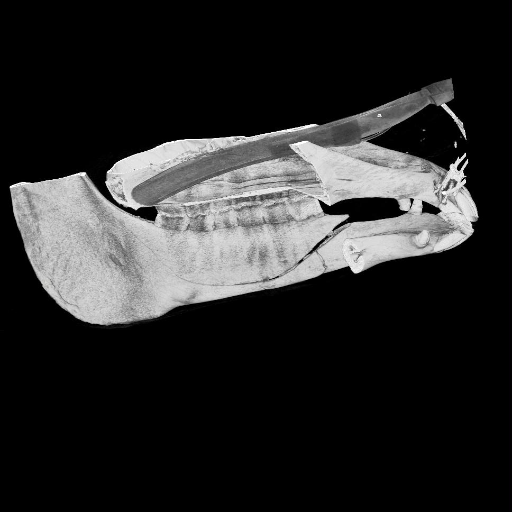 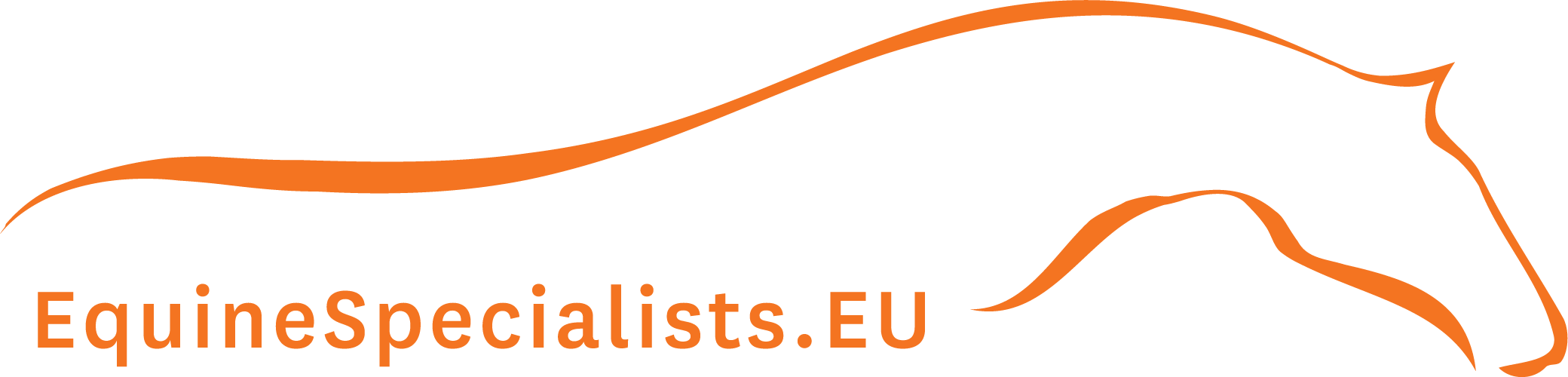 Formavet
La bouche d’un cheval:
Bhen quoi ?
Denis Verwilghen DVM, MSc, PhD, DES, Dipl ECVS
24-25/06/2019
Programme : Jour1  24/06/2019
Jour 1
8.30 – 9.00		Bienvenue
9.00 – 10.15		Introduction et Matériaux
10.15 – 10.30	  	Pause
10.30 – 11.00 	Comprendre et réaliser une oroscopie
11.00 – 12.00	 	Les pathologies les plus fréquentes	
12.00 – 12.45 	Approche clinique à la dentisterie
					
12.45 – 13.30		Lunch

13.30 – 15.00 	Examen pratique - râpage	: cadavres	
15.00 – 15.30 	Pause
15.30 – 17.30		Examen pratique - râpage	: cadavres
Programme : Jour2 25/06/2019
Jour2
8.30 – 9.30		Anesthésies loco-régionales et sédation
9.30 – 10.30	 	Extraction molaires
10.30– 10.45		Le marketing de ma pratique dentaire: comment ai-je 			pu convaincre ma clientèle (Fabrice Bodeus)			
10.45 – 11.00	 	Pause
11.00 – 12.45 		Pratique extraction – anesthésie loco-régionales	

12.45 – 13.45 		Lunch

14.00 – 15.00 		Pratique – râpage: chevaux 	
15.00 – 15.30 		Pause
15.30 – 17.00 		Pratique – râpage: chevaux